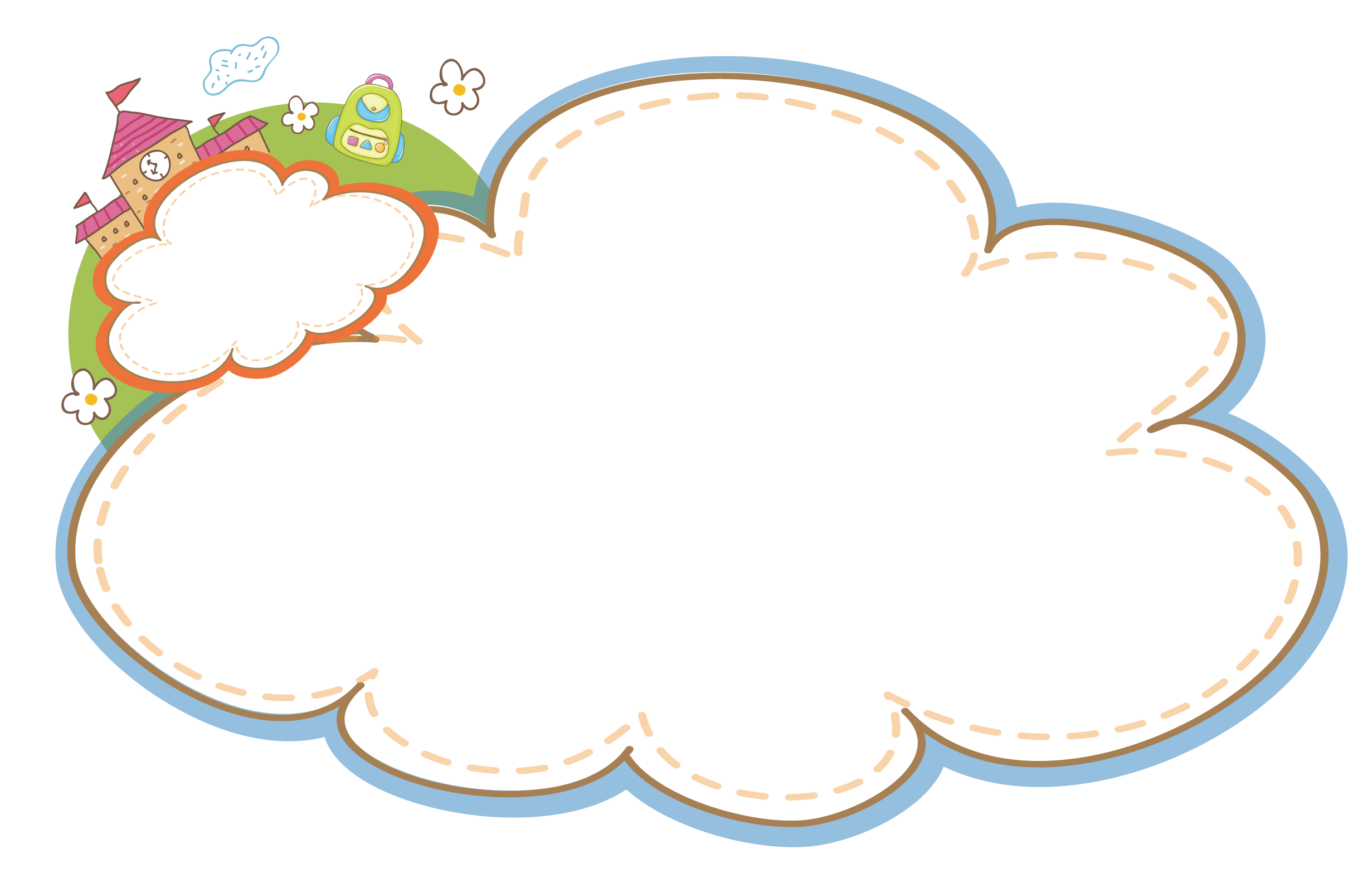 Bản quyền thuộc về: FB Hương Thảo - https://www.facebook.com/huongthaoGADT/
Chào mừng các em đến với 
tiết Tiếng Việt
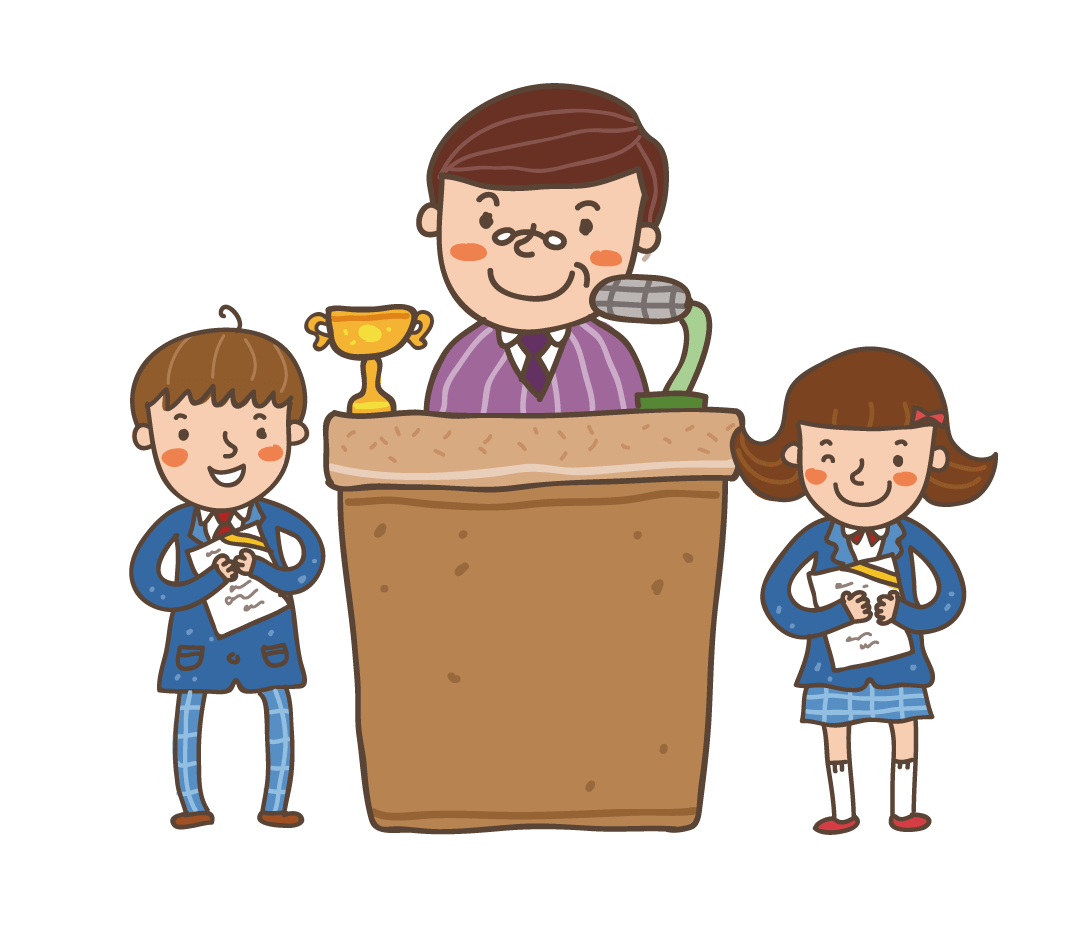 [Speaker Notes: Bài giảng thiết kế bởi: Hương Thảo - tranthao121006@gmail.com]
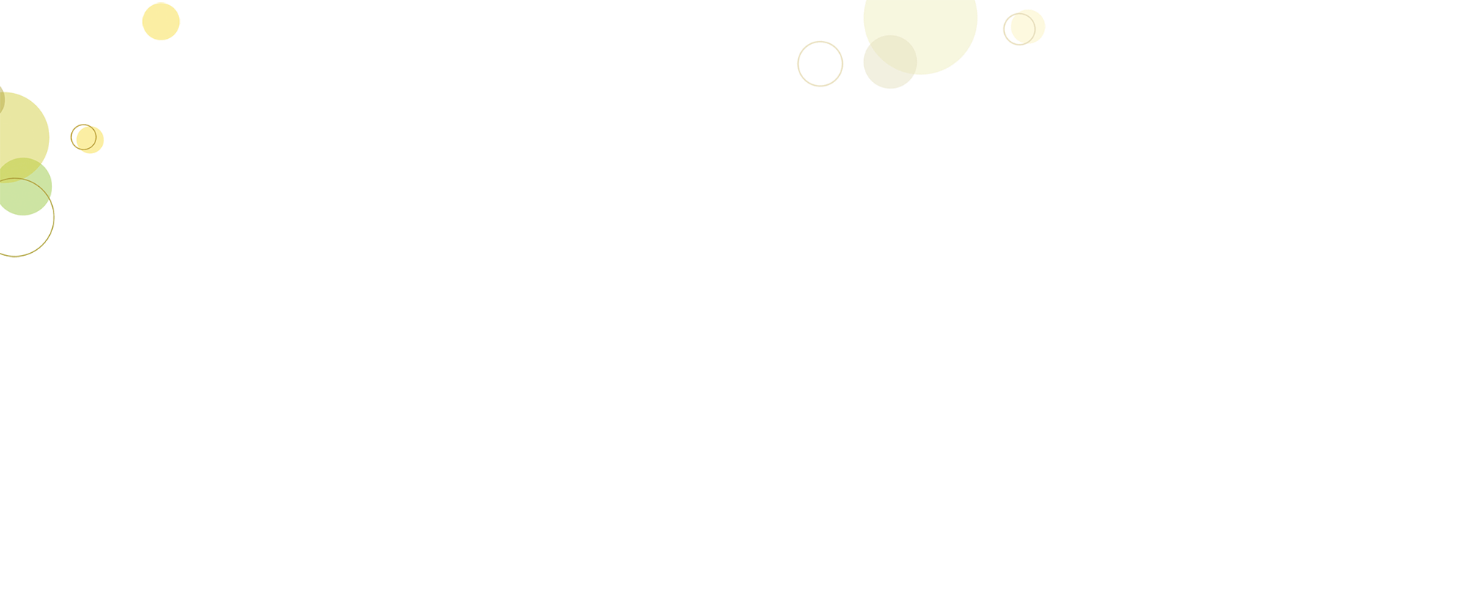 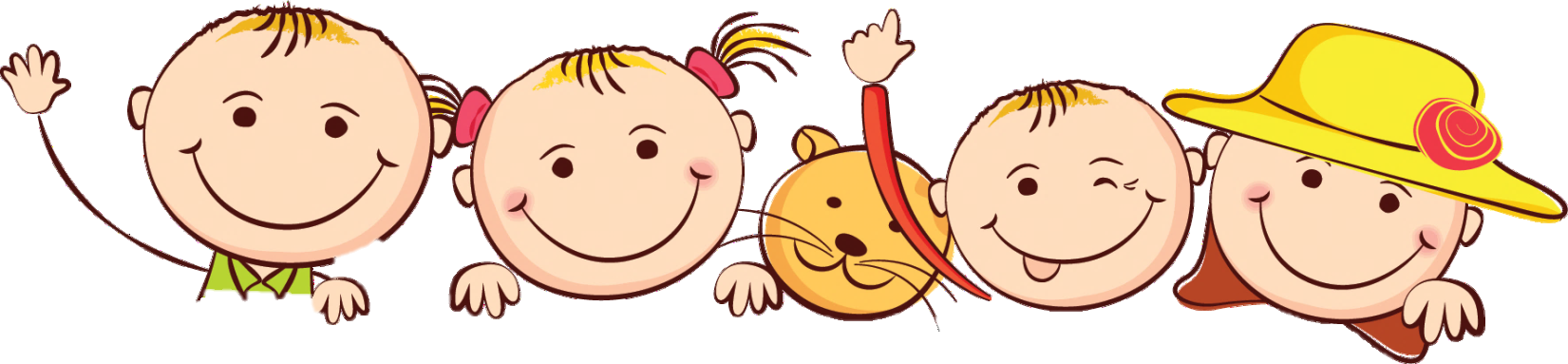 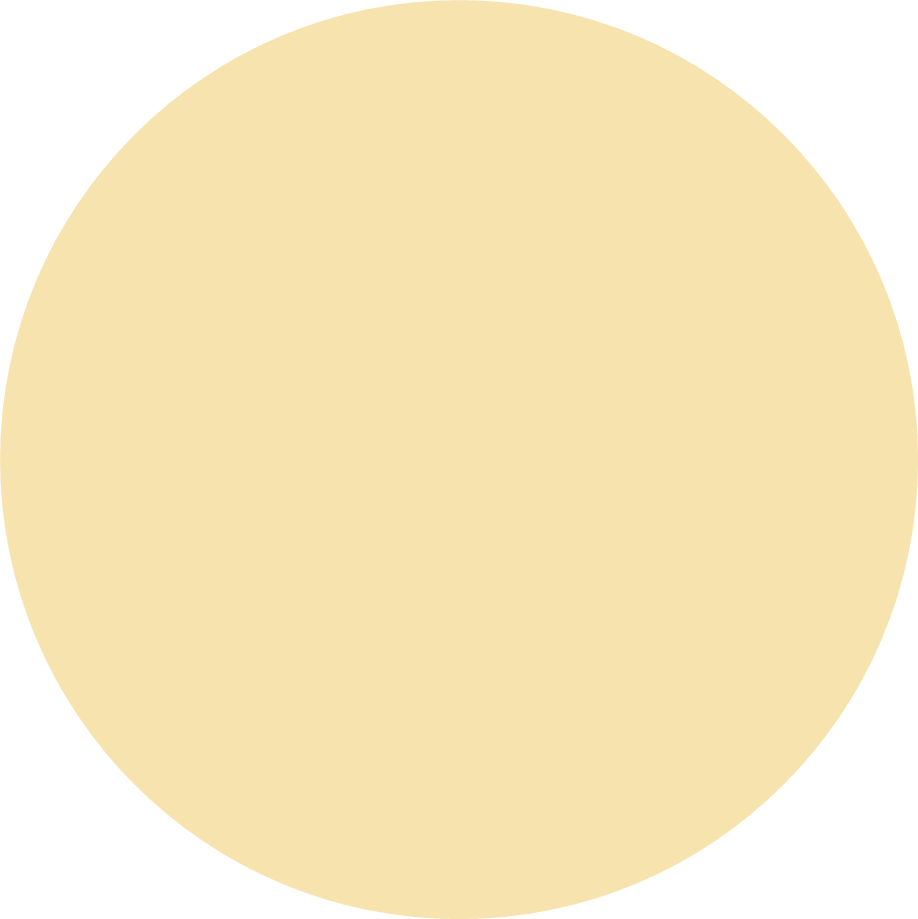 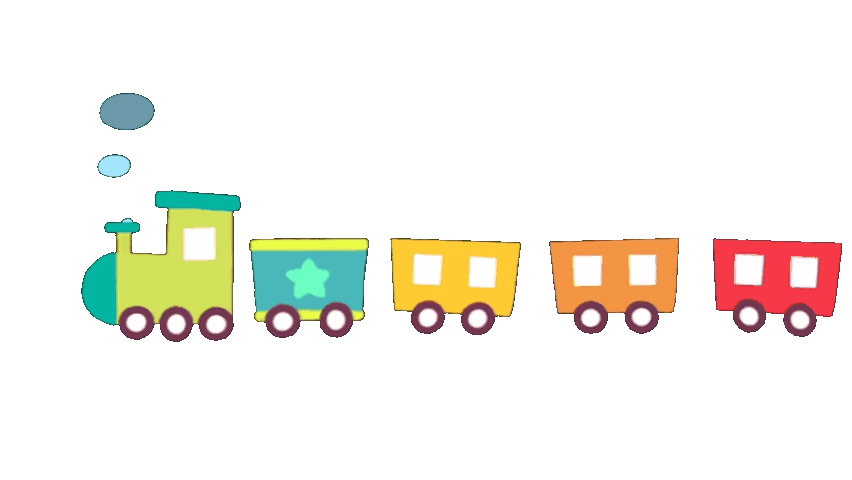 Khởi động
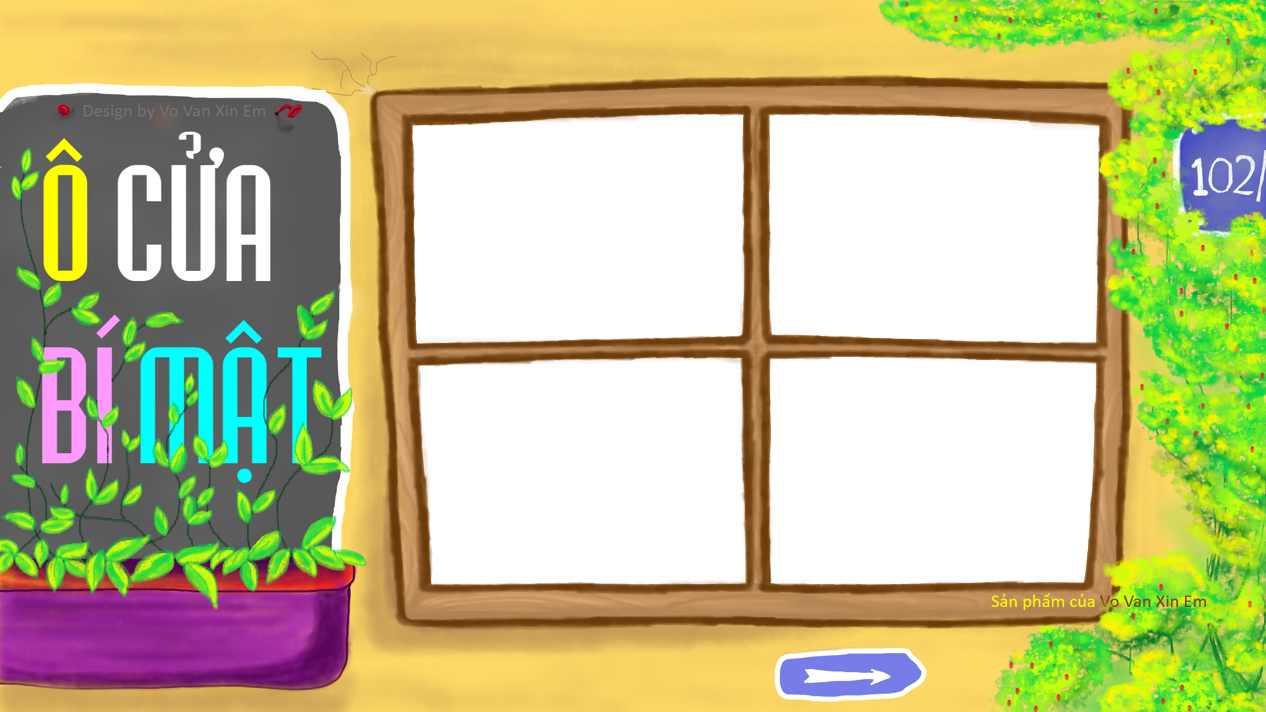 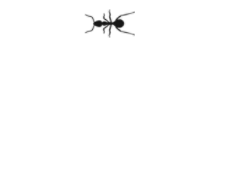 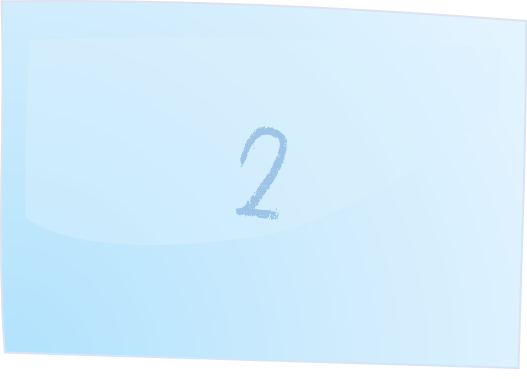 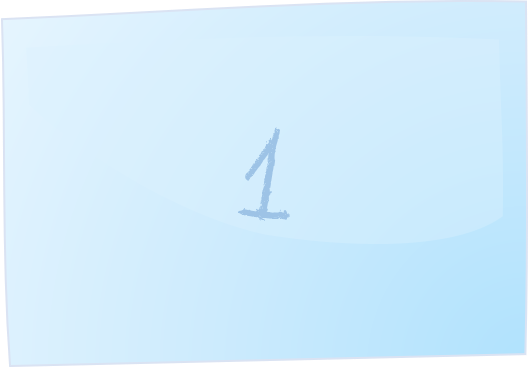 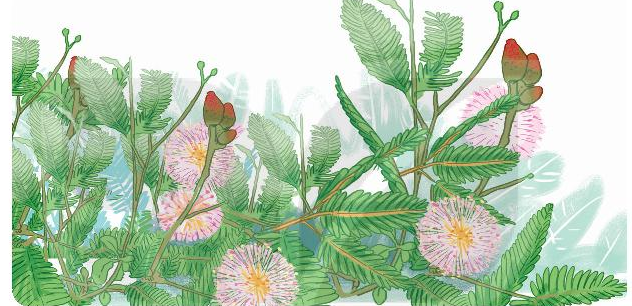 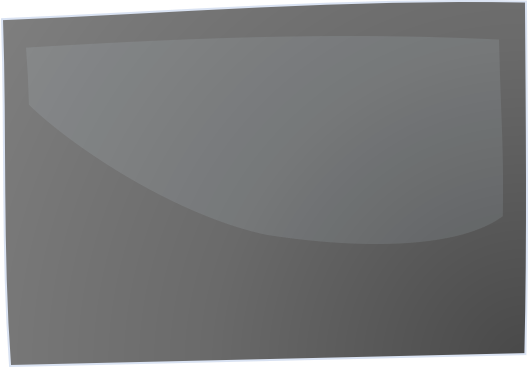 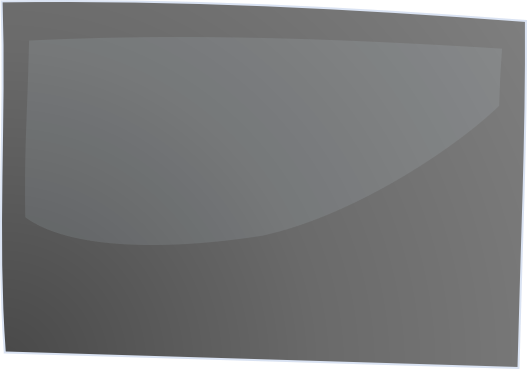 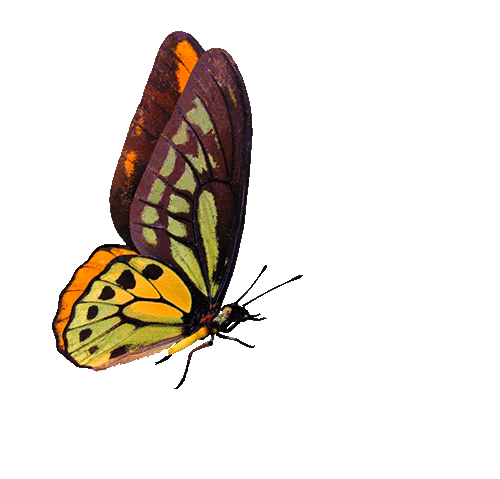 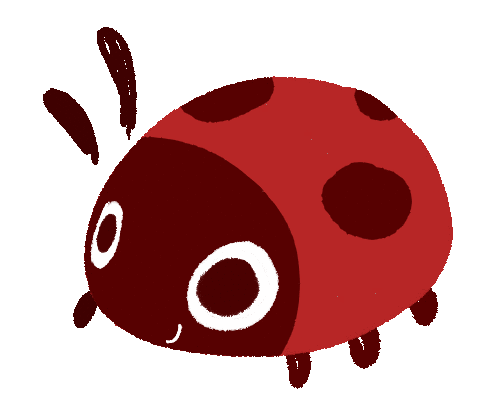 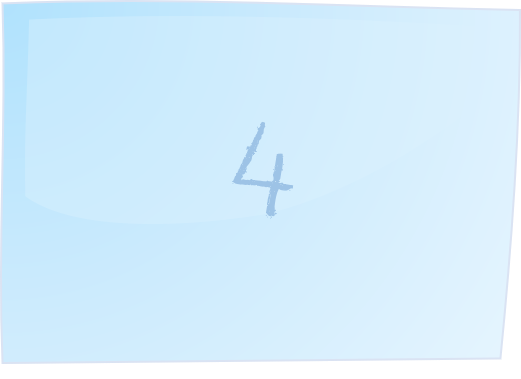 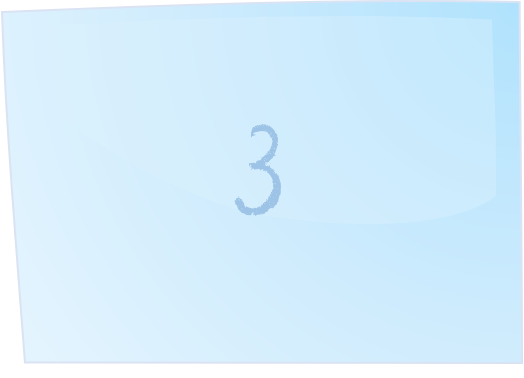 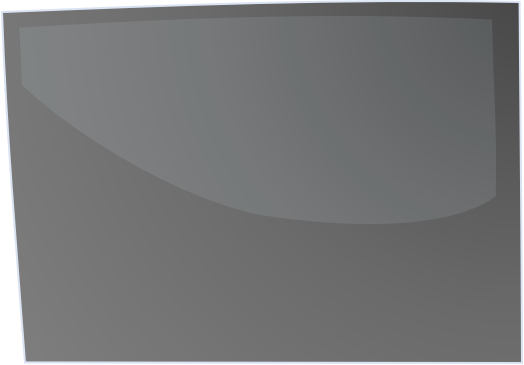 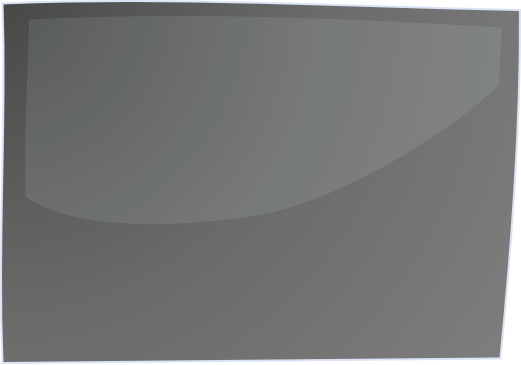 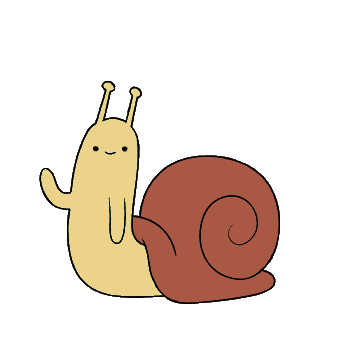 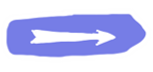 Cây gì có tên người cười, 
Hễ ai chạm phải đang tươi héo liền
- Là cây gì?
Đáp án: Cây xấu hổ
Lúng túng là gì?
A. Không biết nói hoặc làm thế nào
B. Tiếp tục làm việc đã định mà không nản lòng
Cái gì 1 cặp song sinh.
Long lanh sáng tỏ để nhìn xung quanh?
- Là gì?
Đáp án: Đôi mắt
Lúc vươn cổ
Lúc rụt đầu
Hễ đi đâu
Cõng nhà đi đó.
(Là con gì?
Đáp án: Quyển vở
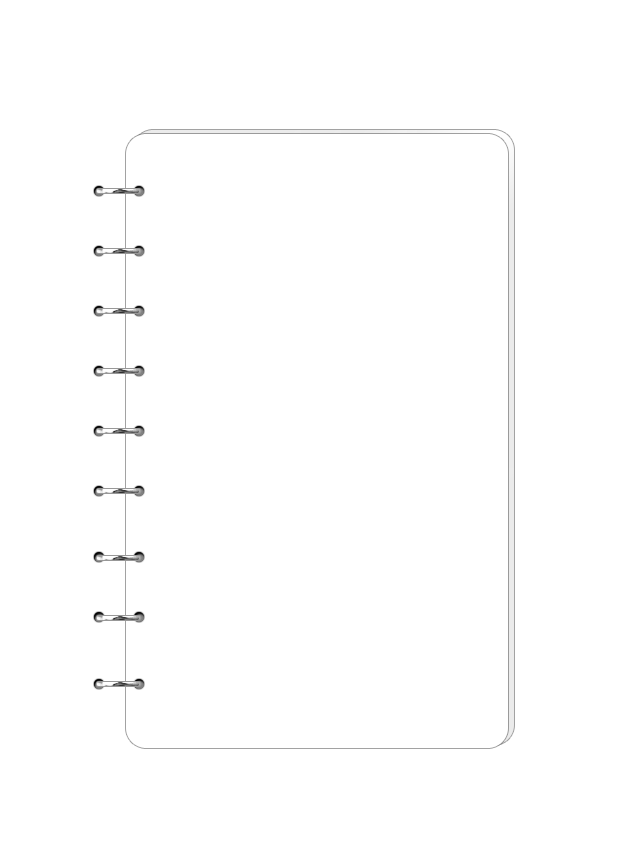 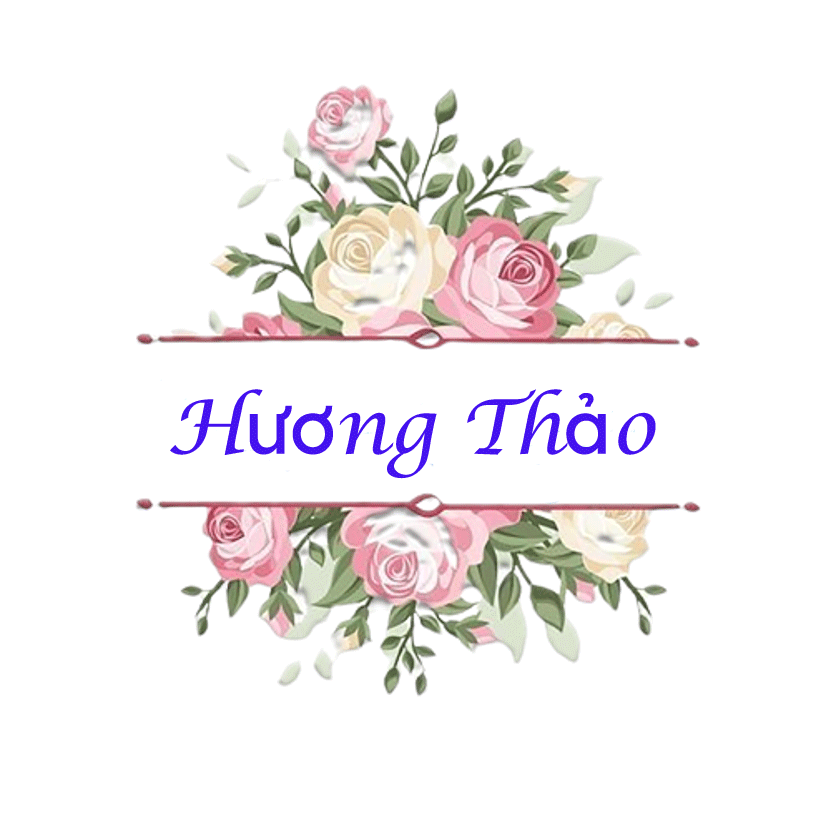 Bài 7: Cây xấu hổ
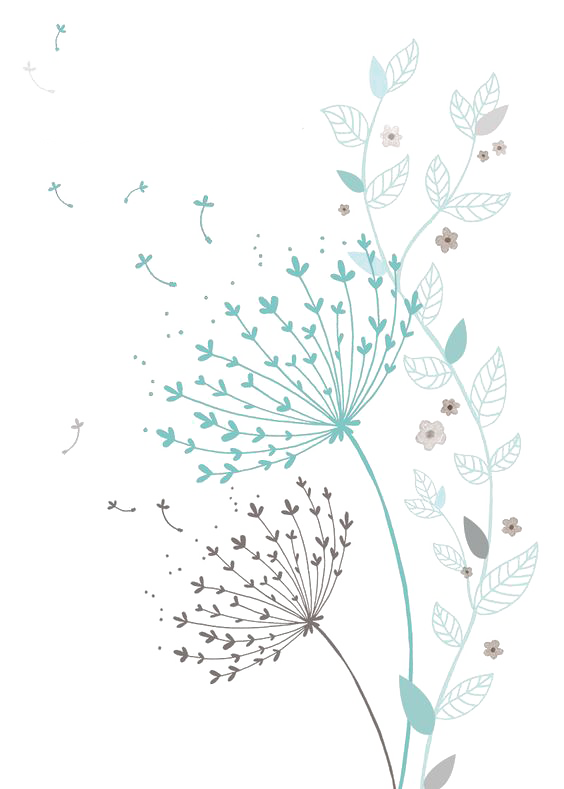 Tiết 1
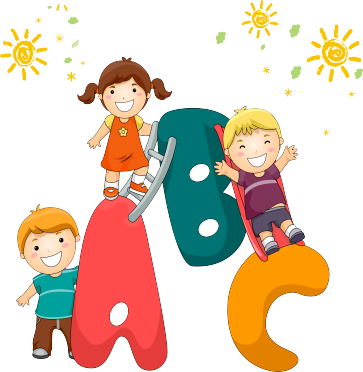 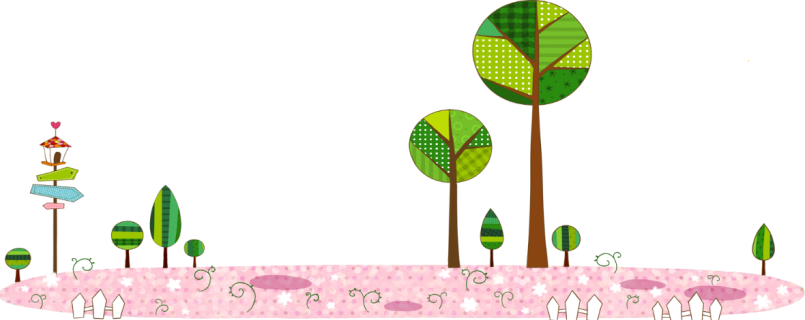 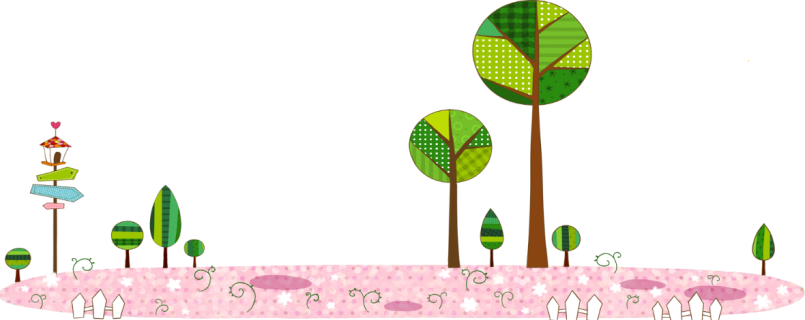 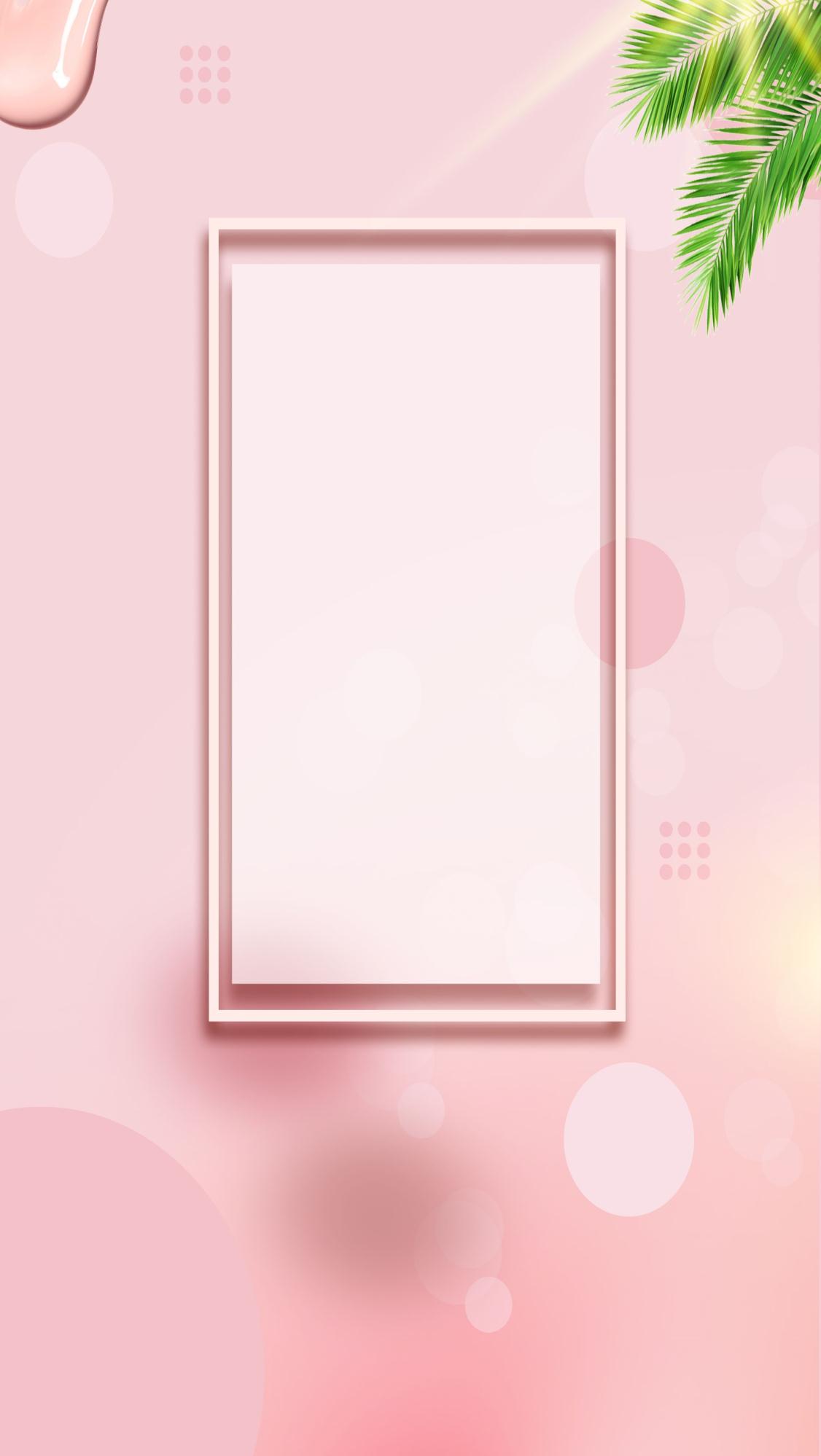 1
Đọc
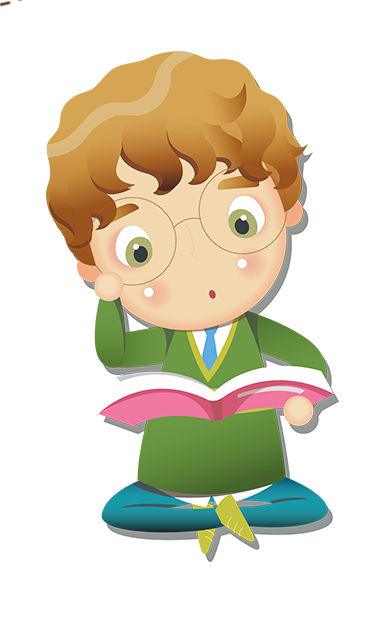 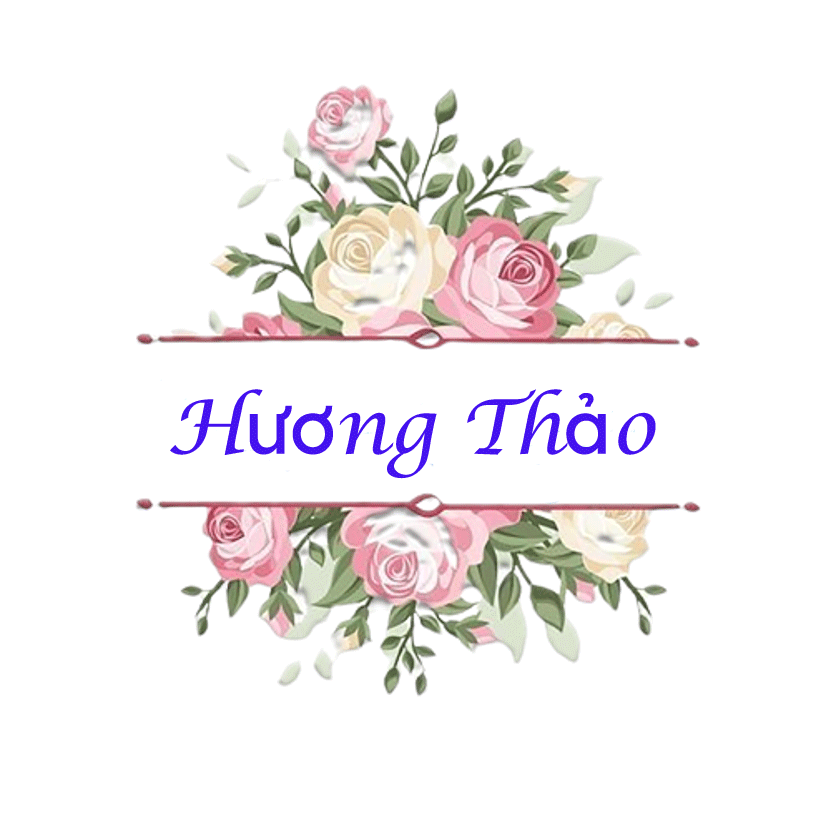 [Speaker Notes: Bài giảng thiết kế bởi: Hương Thảo - tranthao121006@gmail.com]
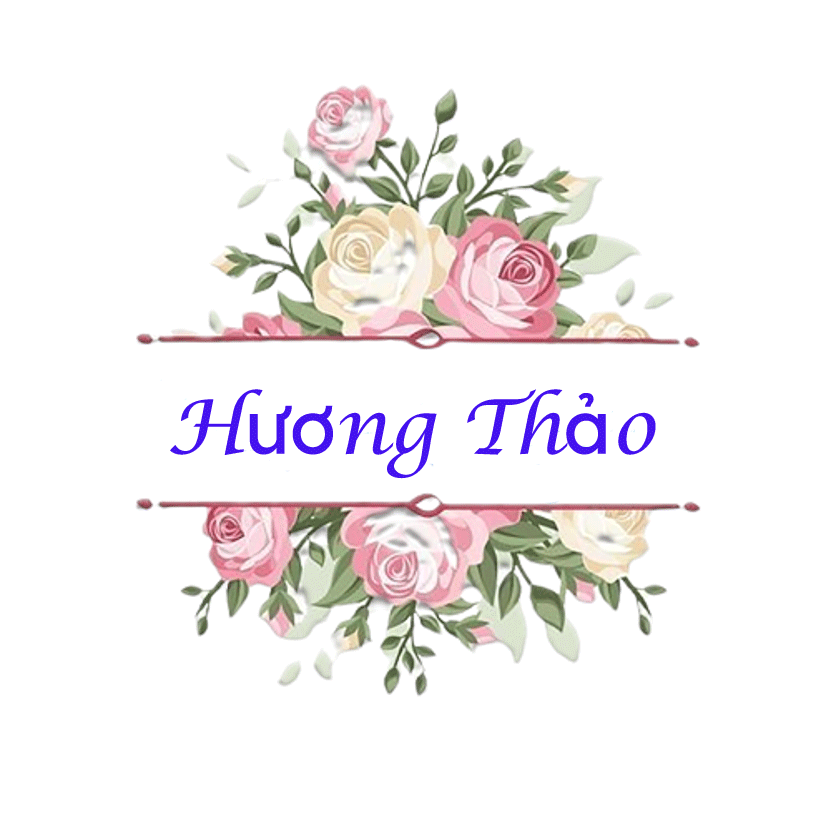 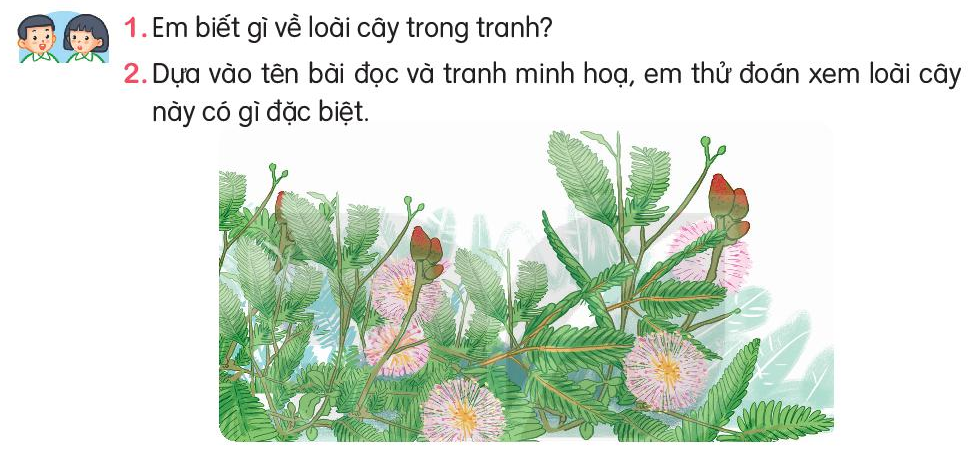 Cây xấu hổ tên khác là cỏ thẹn, cỏ trinh nữ, cây mắc cỡ, hàm tu thảo (tên thuốc trong y học cổ truyền) là một cây nhỏ, mọc thành bụi lớn. Đặc điểm dễ nhận nhất của cây là lá khi đụng phải sẽ cụp rủ xuống nên có tên gọi như trên.
Cây xấu hổ
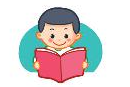 Bỗng dưng gió ào ào nổi lên. Có tiếng động gì lạ lắm. Những chiếc lá khô lạt xạt lướt trên cỏ. Cây xấu hổ co rúm mình lại.
Nó bỗng thấy xung quanh xôn xao. He hé mắt nhìn: không có gì lạ cả. Bấy giờ nó mới mở bừng những con mắt lá. Quả nhiên không có gì lạ thật.
Nhưng cây cỏ xung quanh vẫn xôn xao. Thì ra vừa mới có một con chim xanh biếc, toàn thân long lánh như tự tỏa sáng không biết từ đâu bay tới. Chim đậu một thoáng trên cây thanh mai rồi bay đi. Cây cỏ xuýt xoa: Biết bao nhiêu con chim đã bay qua đây, chưa có con nào đẹp đến thế!
Càng nghe bạn bè trầm trồ, cây xấu hổ càng tiếc. Không biết bao giờ con chim xanh huyền diệu ấy quay trở lại.
Theo Trần Hoài Dương
ĐỌC
2
[Speaker Notes: Bài giảng thiết kế bởi: Hương Thảo - tranthao121006@gmail.com]
Cây xấu hổ
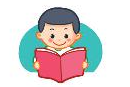 Bỗng dưng gió ào ào nổi lên. Có tiếng động gì lạ lắm. Những chiếc lá khô lạt xạt lướt trên cỏ. Cây xấu hổ co rúm mình lại.
Nó bỗng thấy xung quanh xôn xao. He hé mắt nhìn: không có gì lạ cả. Bấy giờ nó mới mở bừng những con mắt lá. Quả nhiên không có gì lạ thật.
Nhưng cây cỏ xung quanh vẫn xôn xao. Thì ra vừa mới có một con chim xanh biếc, toàn thân long lánh như tự tỏa sáng không biết từ đâu bay tới. Chim đậu một thoáng trên cây thanh mai rồi bay đi. Cây cỏ xuýt xoa: Biết bao nhiêu con chim đã bay qua đây, chưa có con nào đẹp đến thế!
Càng nghe bạn bè trầm trồ, cây xấu hổ càng tiếc. Không biết bao giờ con chim xanh huyền diệu ấy quay trở lại.
Theo Trần Hoài Dương
ĐỌC
2
Đọc nối tiếp câu
[Speaker Notes: Bài giảng thiết kế bởi: Hương Thảo - tranthao121006@gmail.com]
Cây xấu hổ
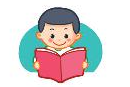 Bỗng dưng gió ào ào nổi lên. Có tiếng động gì lạ lắm. Những chiếc lá khô lạt xạt lướt trên cỏ. Cây xấu hổ co rúm mình lại.
Nó bỗng thấy xung quanh xôn xao. He hé mắt nhìn: không có gì lạ cả. Bấy giờ nó mới mở bừng những con mắt lá. Quả nhiên không có gì lạ thật.
Nhưng cây cỏ xung quanh vẫn xôn xao. Thì ra vừa mới có một con chim xanh biếc, toàn thân long lánh như tự tỏa sáng không biết từ đâu bay tới. Chim đậu một thoáng trên cây thanh mai rồi bay đi. Cây cỏ xuýt xoa: Biết bao nhiêu con chim đã bay qua đây, chưa có con nào đẹp đến thế!
Càng nghe bạn bè trầm trồ, cây xấu hổ càng tiếc. Không biết bao giờ con chim xanh huyền diệu ấy quay trở lại.
Theo Trần Hoài Dương
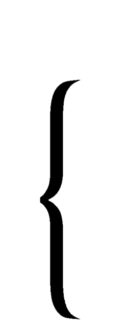 1
ĐỌC
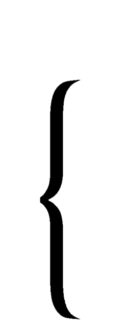 2
2
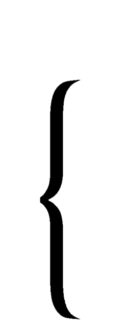 3
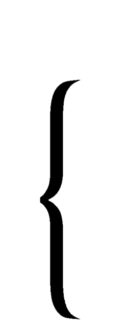 4
Đọc đoạn nối tiếp
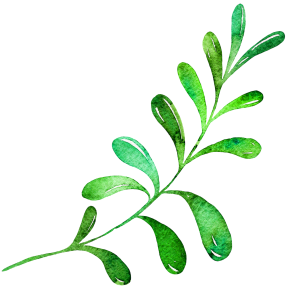 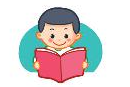 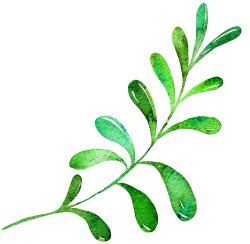 GIẢI NGHĨA TỪ
Lạt xạt
Tiếng va chạm của lá khô
Xôn xao
Nhiều âm thanh, tiếng nói nhỏ phát ra cùng lúc
Thanh mai
Cây bụ thấp, quả mọng nước, trông như quả dâu
Xuýt xoa
Cách thể hiện cảm xúc
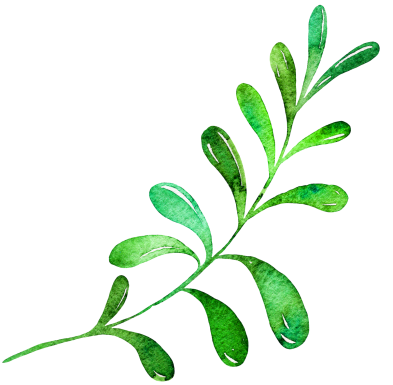 Cây xấu hổ
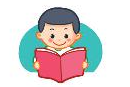 Bỗng dưng gió ào ào nổi lên. Có tiếng động gì lạ lắm. Những chiếc lá khô lạt xạt lướt trên cỏ. Cây xấu hổ co rúm mình lại.
Nó bỗng thấy xung quanh xôn xao. He hé mắt nhìn: không có gì lạ cả. Bấy giờ nó mới mở bừng những con mắt lá. Quả nhiên không có gì lạ thật.
Nhưng cây cỏ xung quanh vẫn xôn xao. Thì ra vừa mới có một con chim xanh biếc, toàn thân long lánh như tự tỏa sáng không biết từ đâu bay tới. Chim đậu một thoáng trên cây thanh mai rồi bay đi. Cây cỏ xuýt xoa: Biết bao nhiêu con chim đã bay qua đây, chưa có con nào đẹp đến thế!
Càng nghe bạn bè trầm trồ, cây xấu hổ càng tiếc. Không biết bao giờ con chim xanh huyền diệu ấy quay trở lại.
Theo Trần Hoài Dương
ĐỌC
2
Đọc toàn bài
[Speaker Notes: Bài giảng thiết kế bởi: Hương Thảo - tranthao121006@gmail.com]
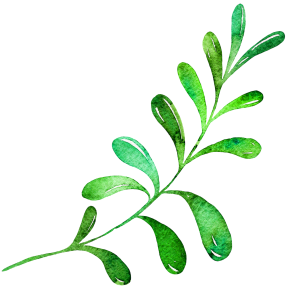 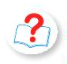 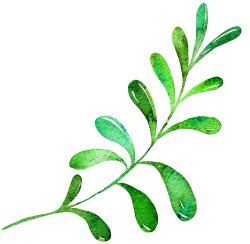 Cây xấu hổ co rúm mình lại.
Nghe tiếng động lạ, câu xấu hổ đã làm gì?
2. Cây cỏ xung quanh xôn xao vì chuyện gì?
Trả lời câu hỏi
Có một con chim xanh biếc, toàn thân long lánh như tự tỏa sáng không biết từ đâu bay tới
3. Cây xấu hổ nuối tiếc điều gì?
Tiếc vì không nhìn thấy con chim xanh.
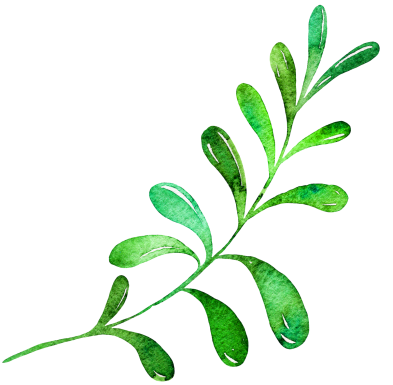 4. Câu văn nào cho biết cây xấu hổ mong con chim trở lại:
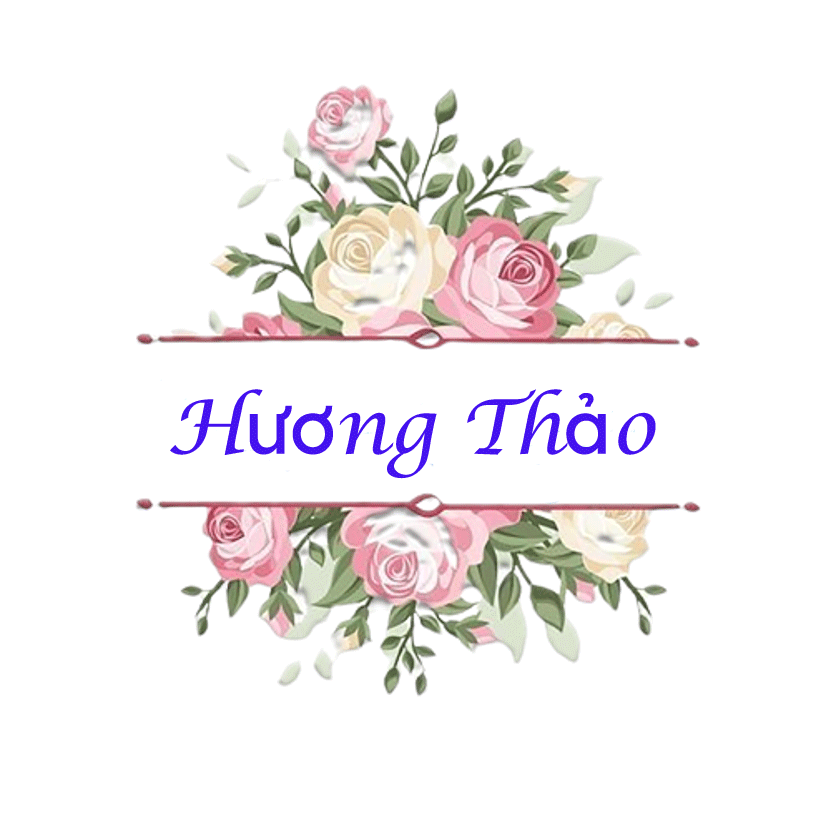 Không biết bao giờ con chim xanh huyền diệu ấy quay trở lại.
[Speaker Notes: Bài giảng thiết kế bởi: Hương Thảo - tranthao121006@gmail.com]
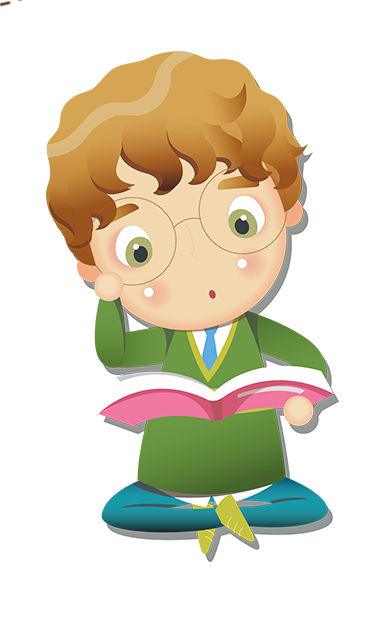 1. Những từ ngữ nào dưới đây chỉ đặc điểm?
Đẹp
Lóng lánh
Bay đi
Trở lại
Xanh biếc
2. Nói tiếp lời cây xấu hổ
Mình rất tiếc……..
Mình rất tiếc vì nhìn thấy con chim xanh.
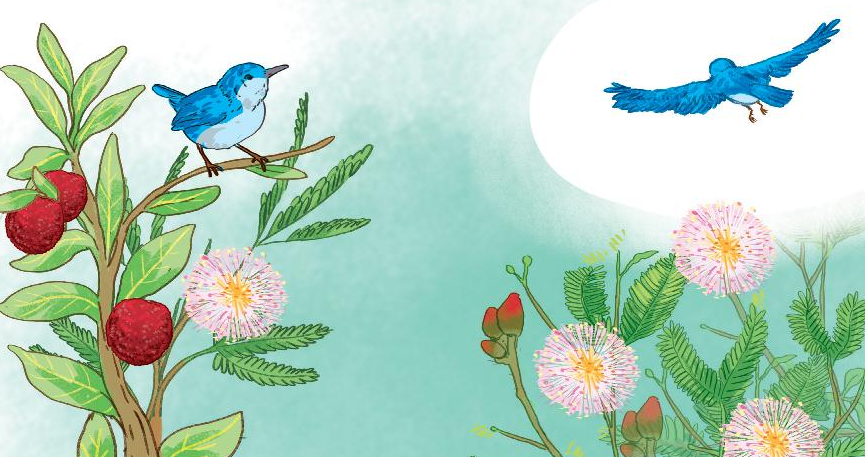 Tiết 2
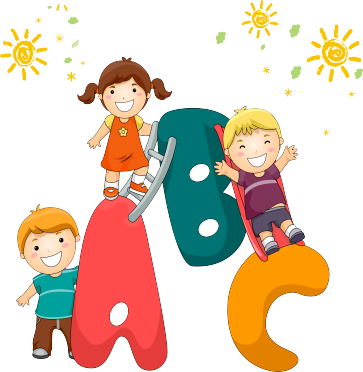 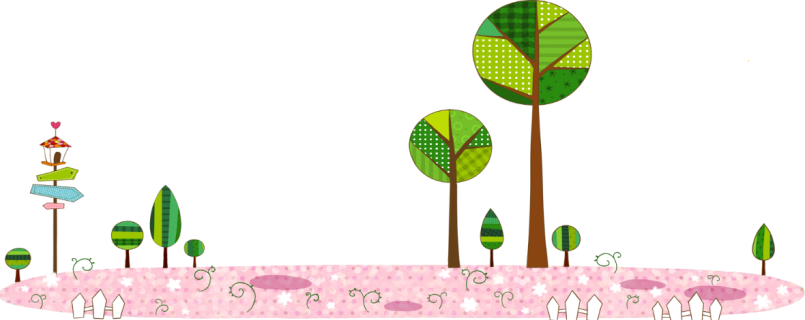 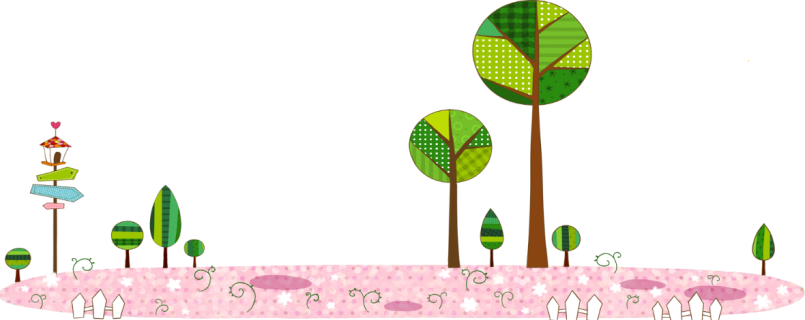 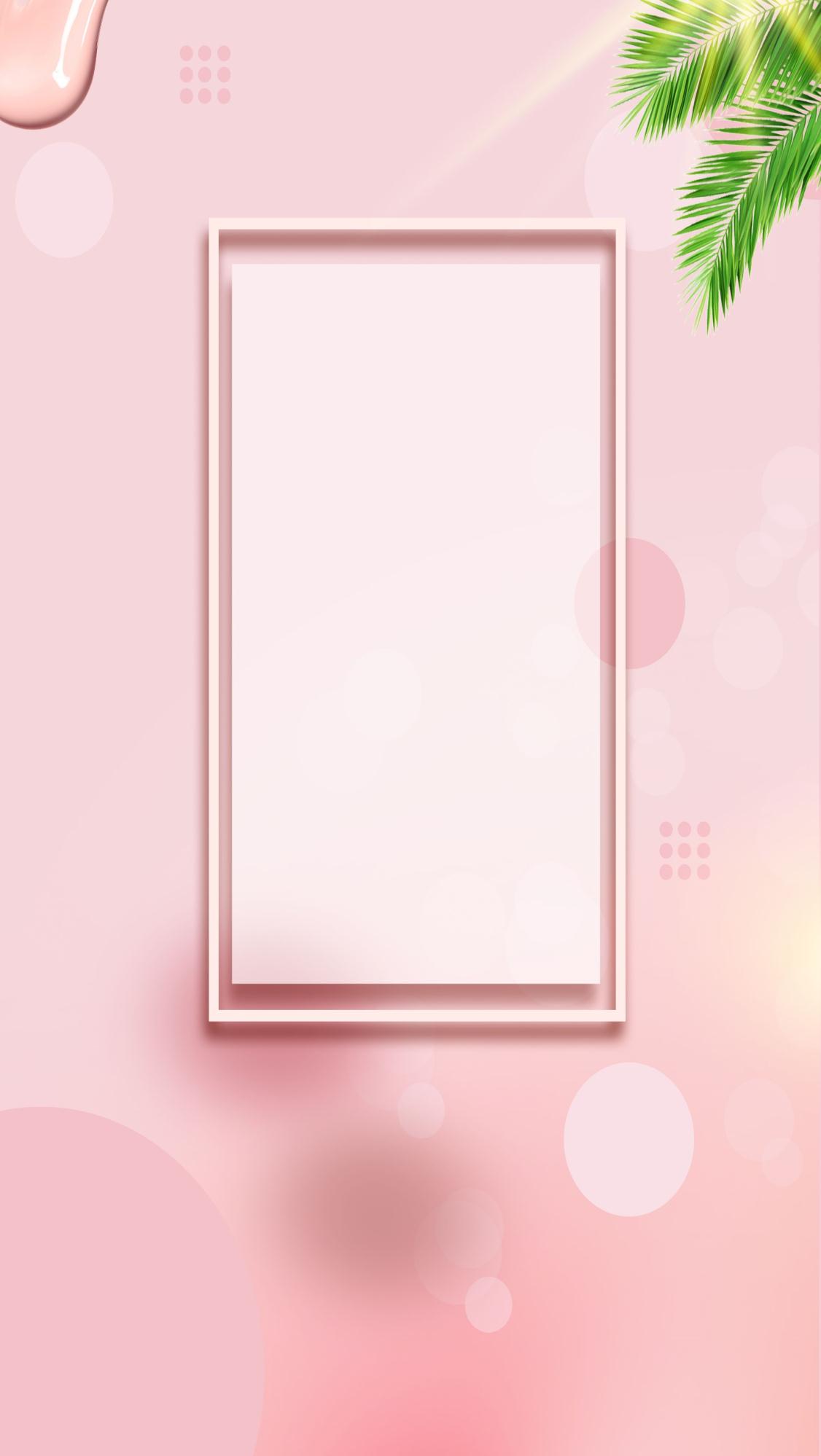 2
Viết
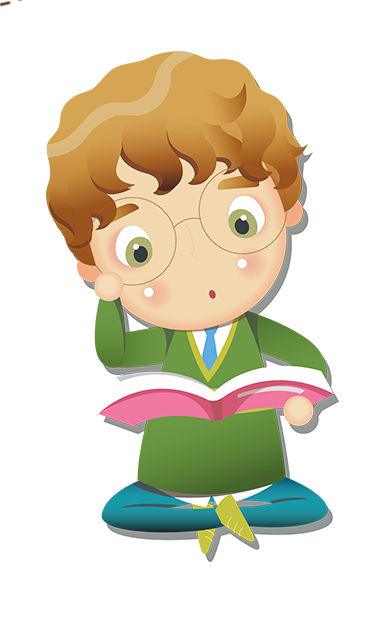 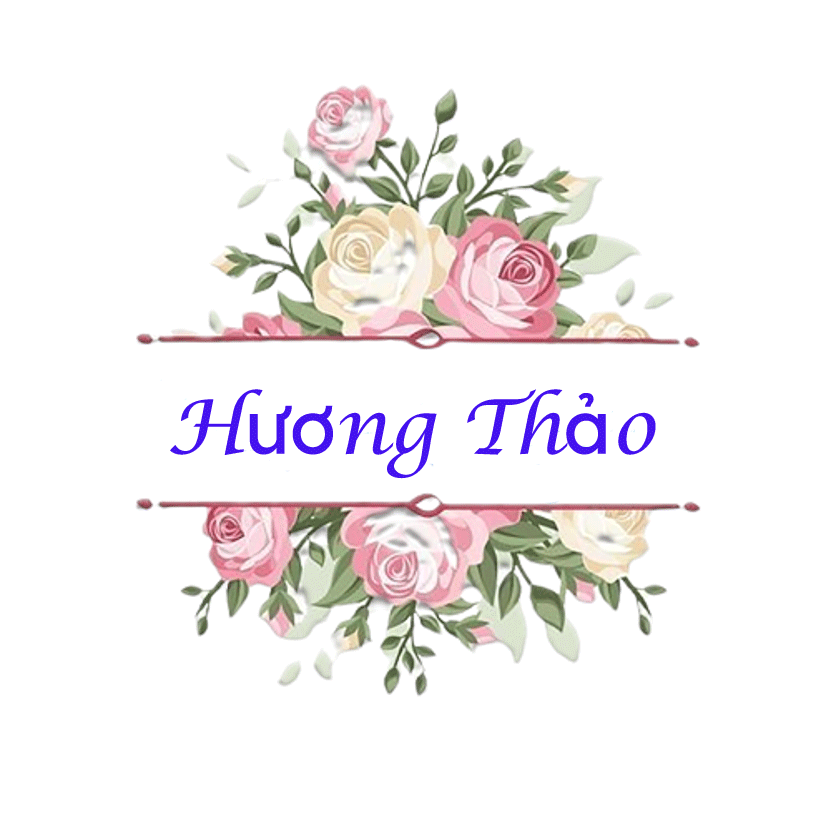 [Speaker Notes: Bài giảng thiết kế bởi: Hương Thảo - tranthao121006@gmail.com]
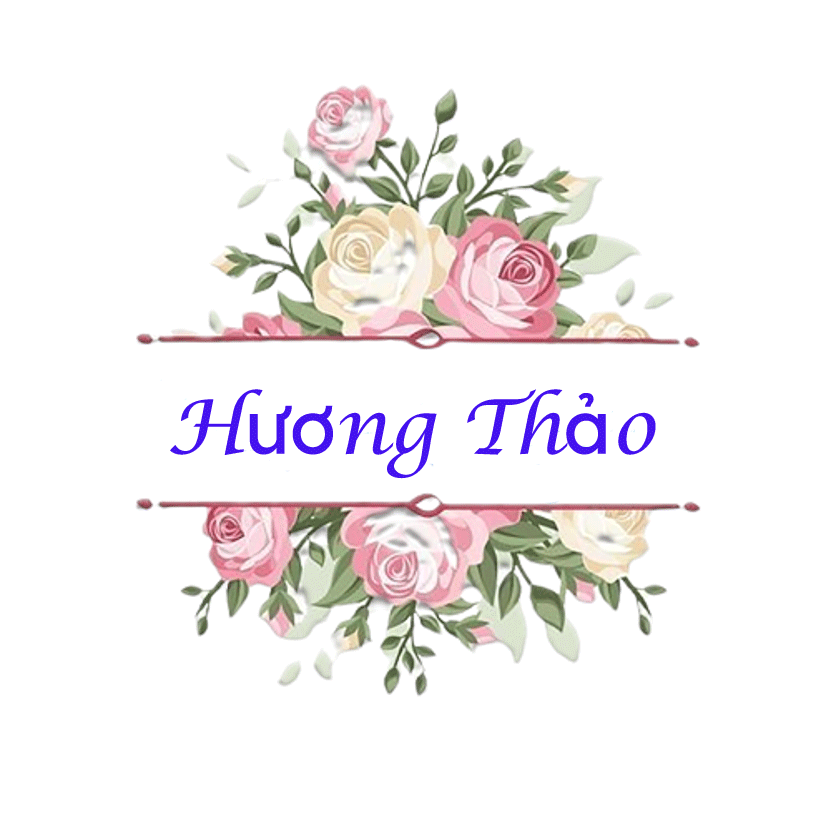 Viết ứng dụng
Có công mài sắt, có ngày nên kim.
Tiết 3
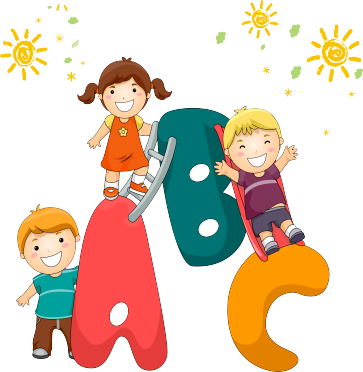 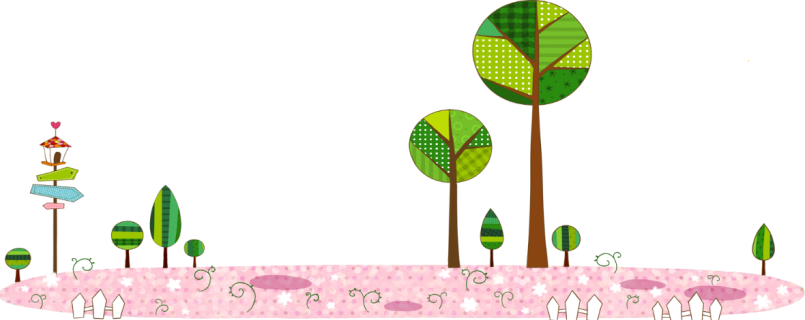 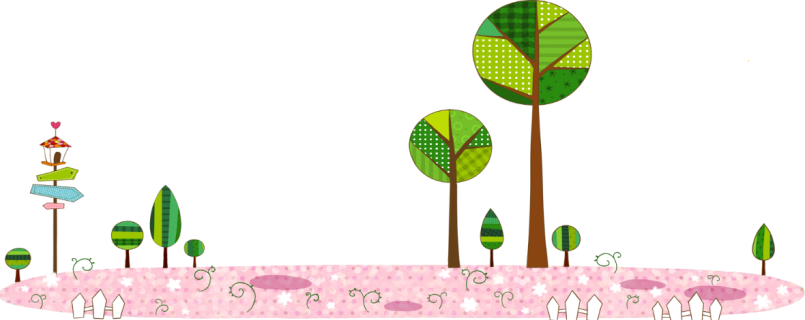 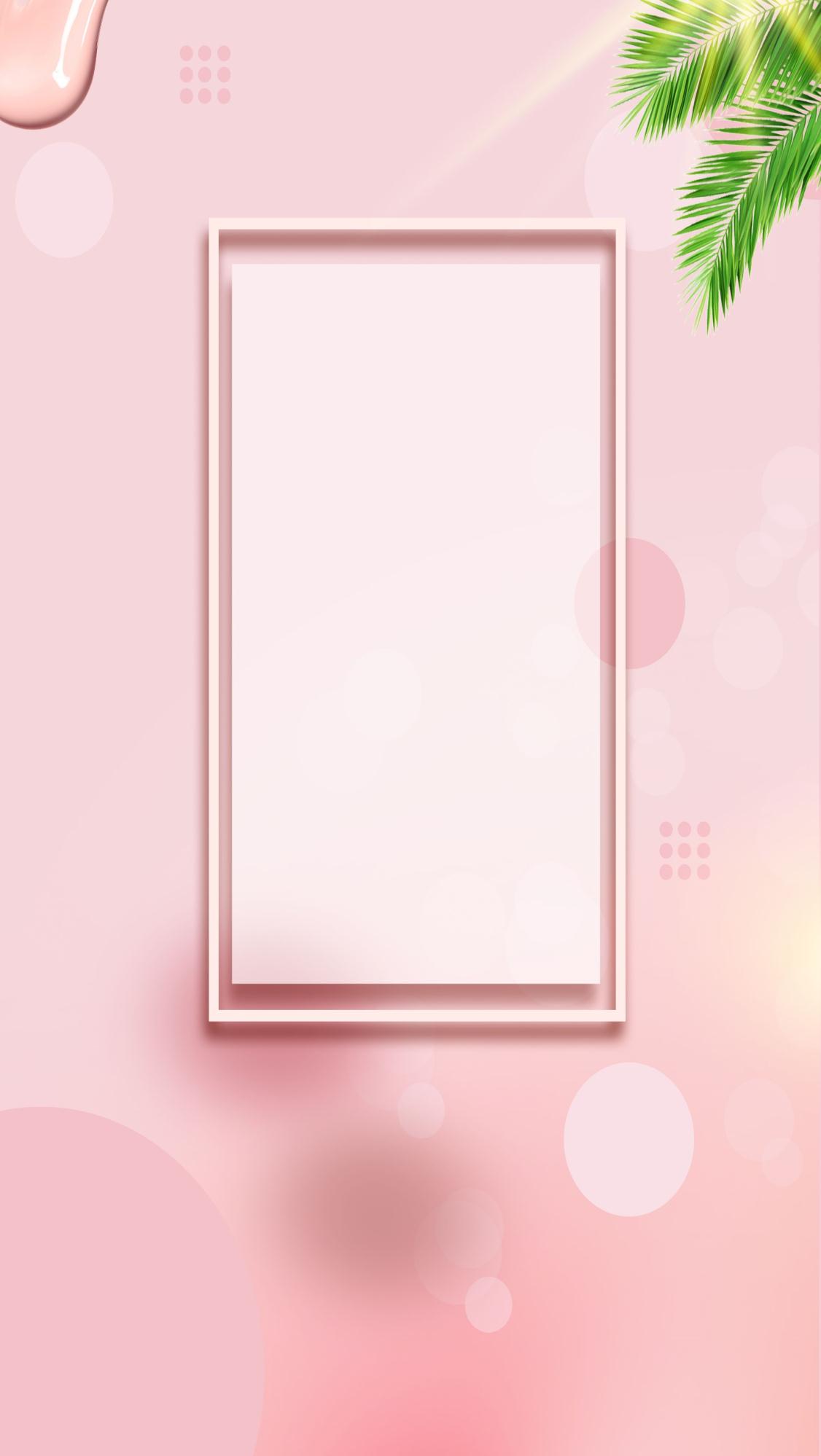 3
Nói và nghe
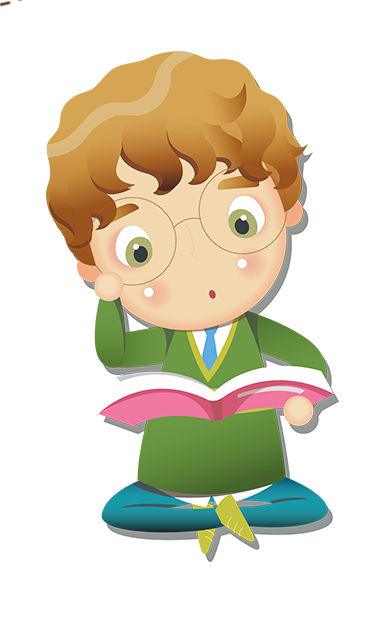 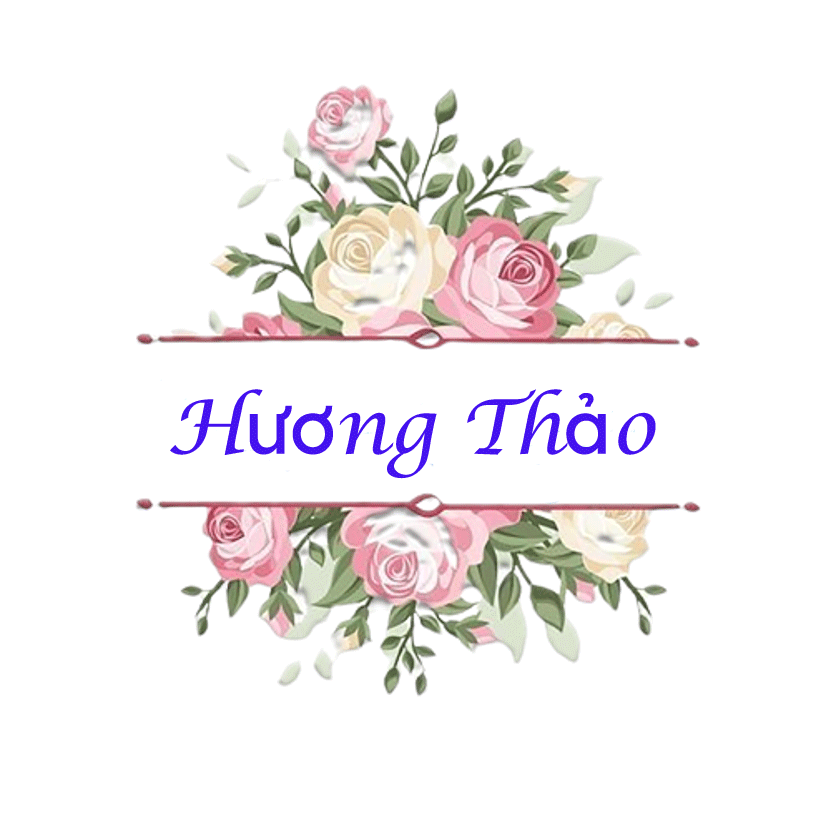 [Speaker Notes: Bài giảng thiết kế bởi: Hương Thảo - tranthao121006@gmail.com]
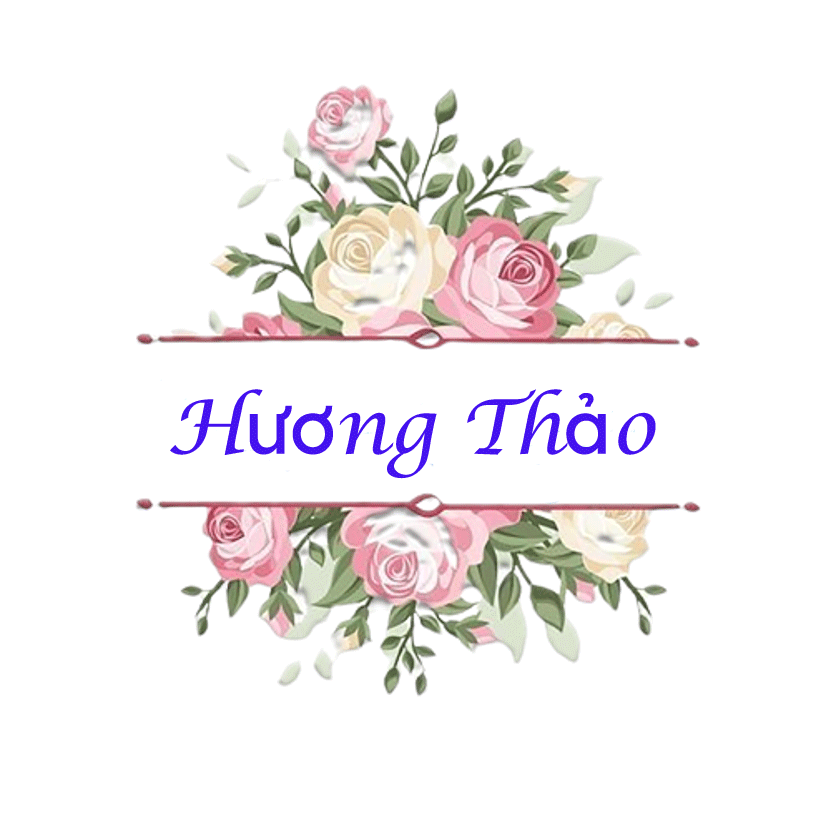 1. Dựa vào câu hỏi gợi ý, đoán nội dung từng tranh?
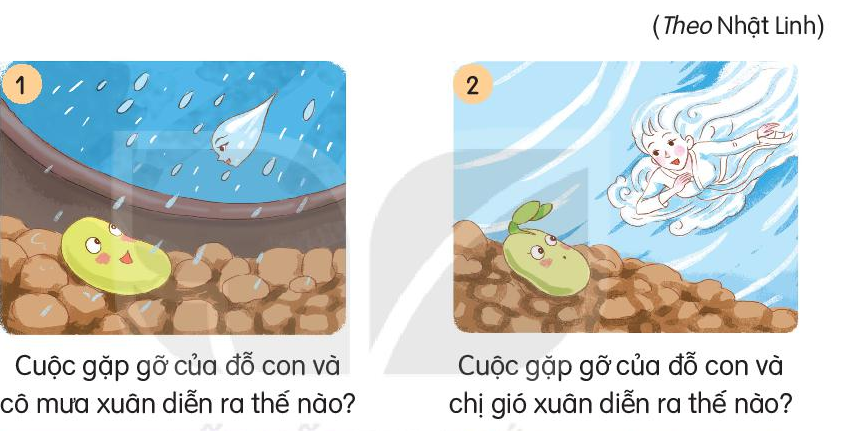 Chúp nghe thấy tiếp lộp độp bên ngoài và gặp cô mưa xuân
Thấy tiếng sáo vi vu trên mặt đất, chú tỉnh giấc và gặp chị gió xuân
Chú trồi mình lên khỏi mặt đất, xòe tay hướng về mặt trời ấm áp
Có những tia nắng ấm áp nhẹ lay chú đỗ con, chú gặp ông mặt trời
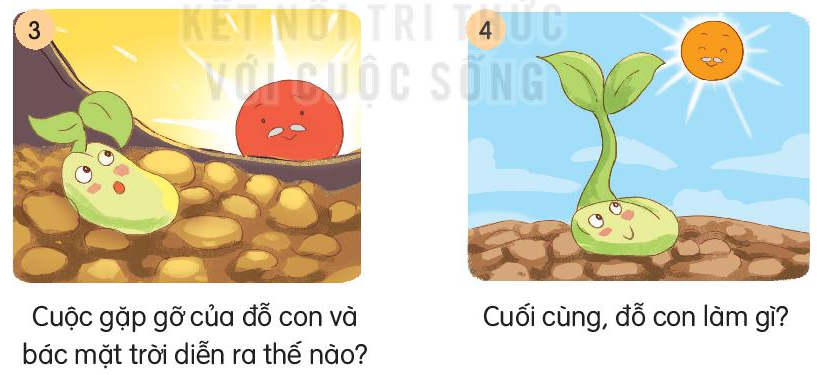 3. Chọn kể 1-2 đoạn của câu chuyện theo tranh
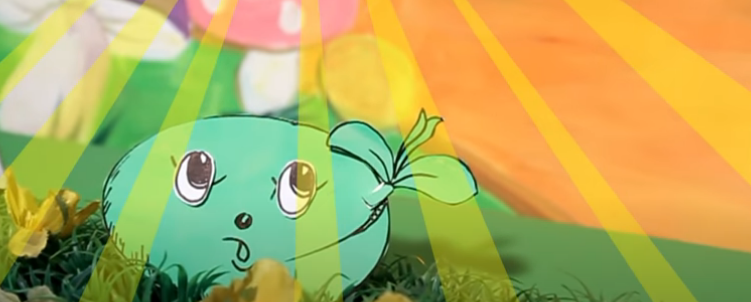 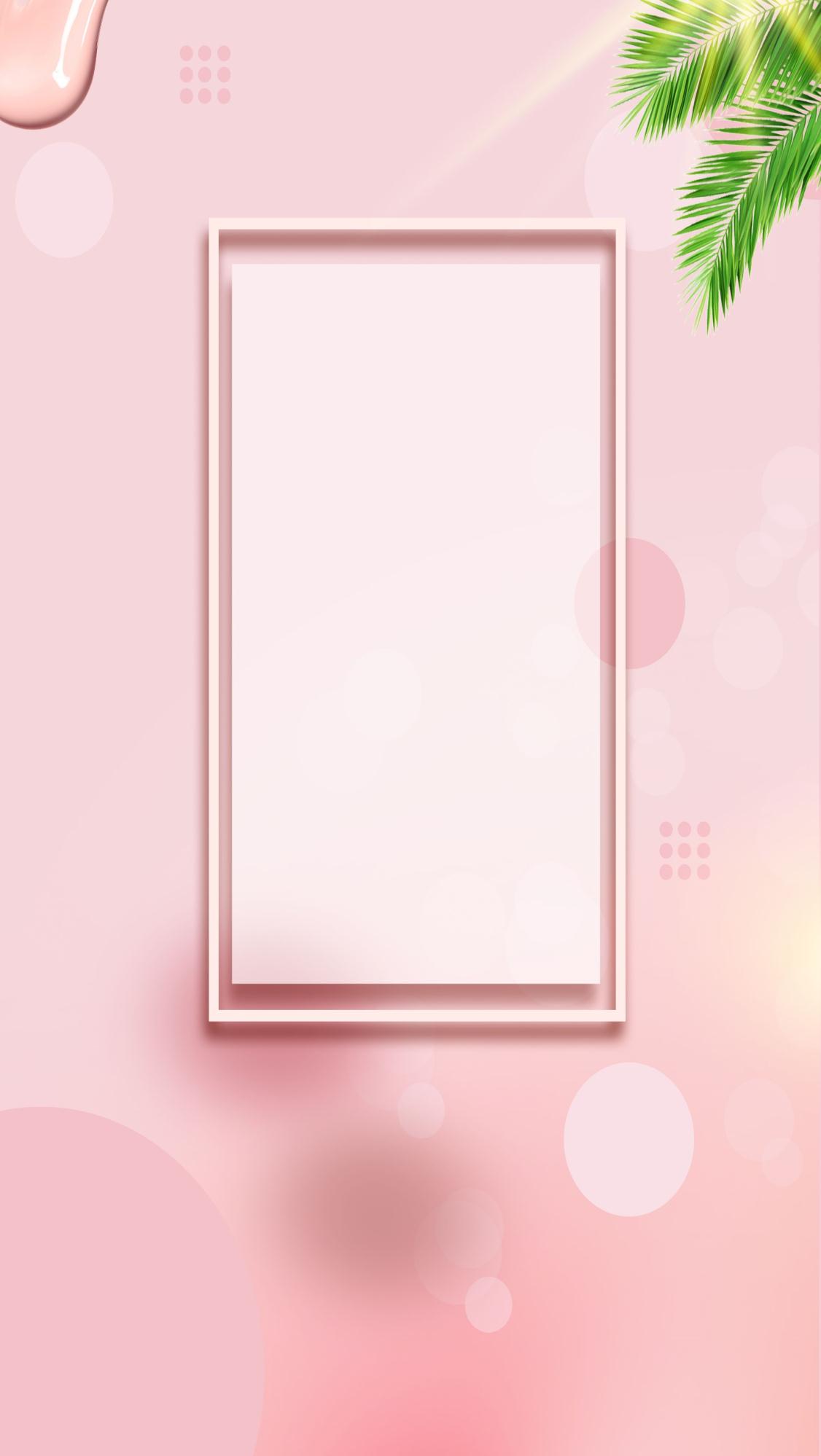 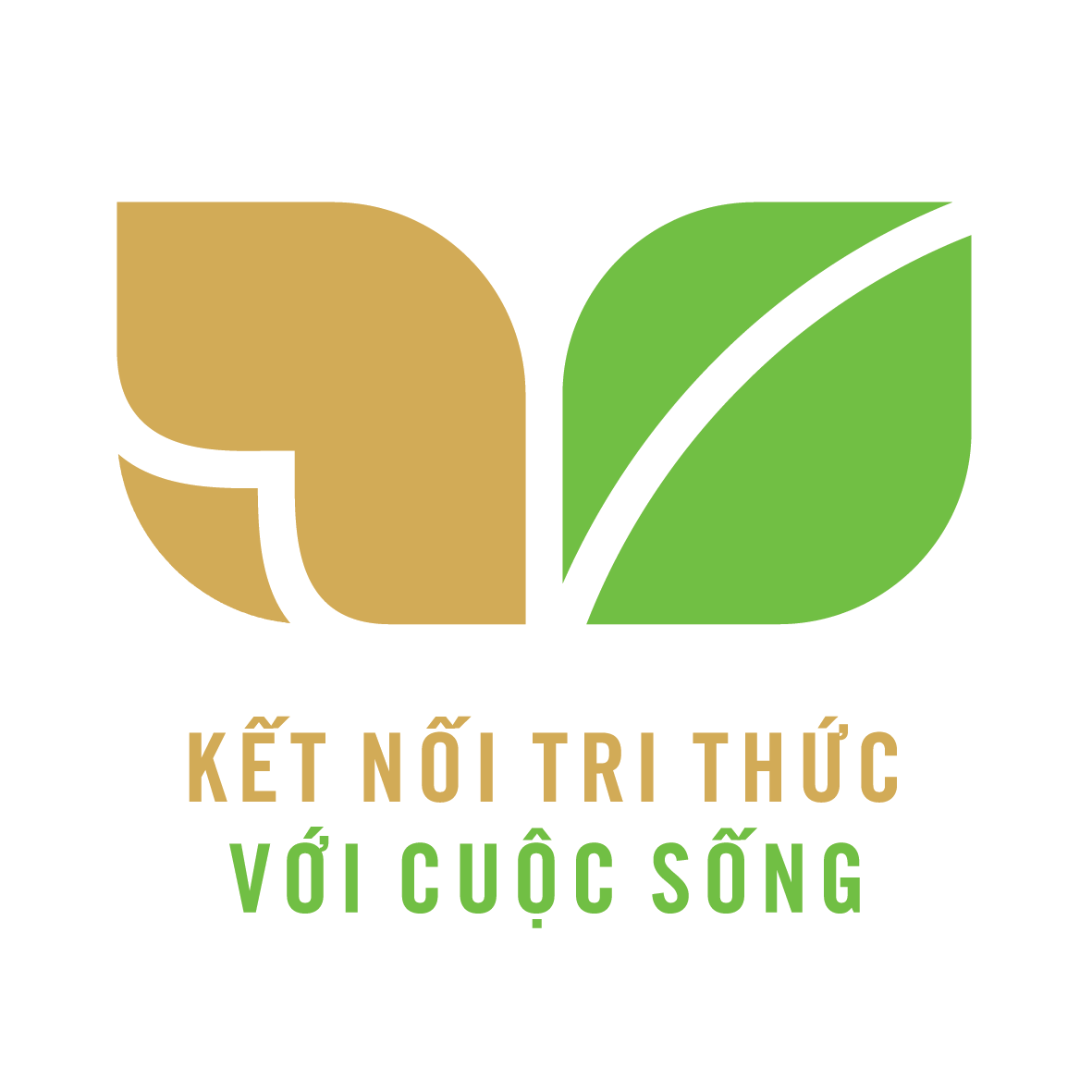 CỦNG CỐ BÀI HỌC
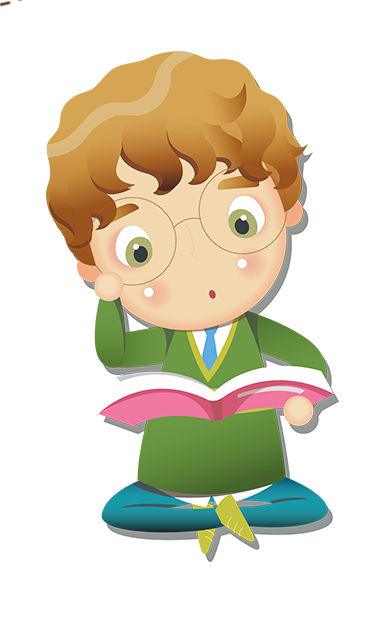 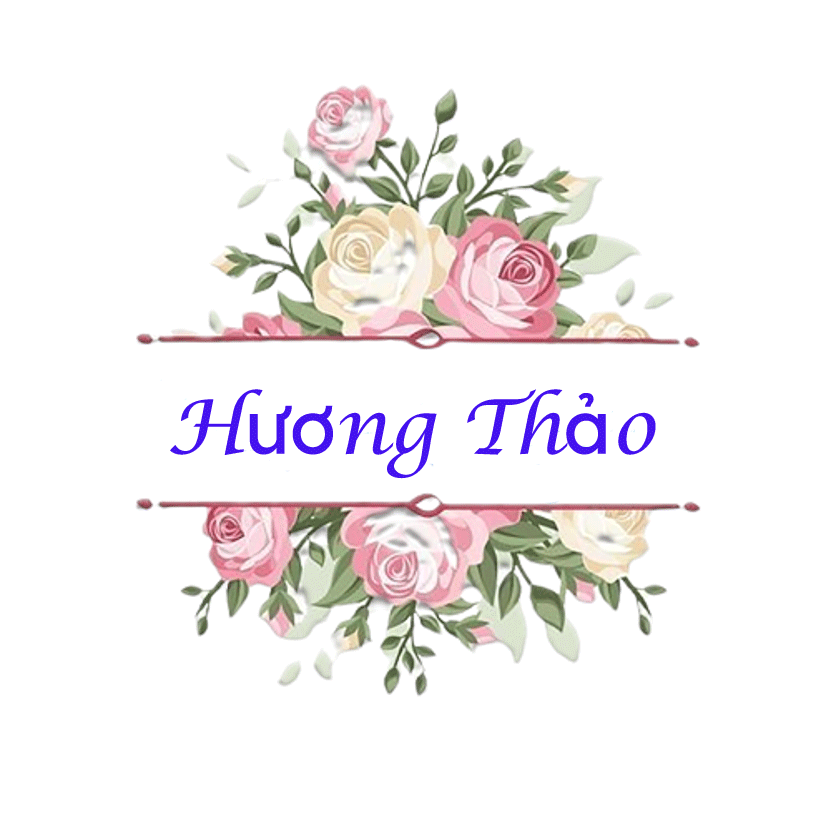 [Speaker Notes: Bài giảng thiết kế bởi: Hương Thảo - tranthao121006@gmail.com]